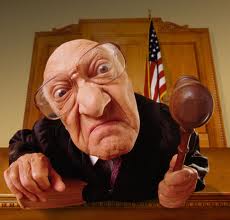 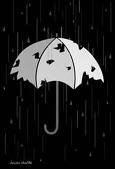 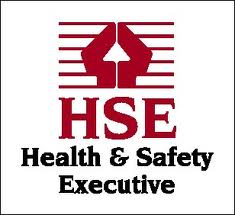 HSE
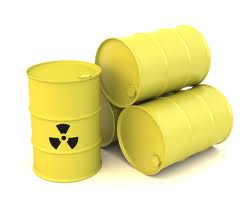